Η ΔΥΝΑΜΗ ΤΟΥ 10
Από το απειροελάχιστο
στο …άπειρο
.
Αυτό είναι ένα ταξίδι υψηλών ταχυτήτων, με άλματα επί 10.
Ξεκινάμε το ταξίδι μας με 100 δηλ. απόσταση 1 μέτρου, και αυξάνοντας 10 φορές σε κάθε βήμα , ή 101 (10 μέτρα), 102 (10x10 = 100μ.,  103 (10x10x10 = 1.000μ.), 104 (10x10x10x10 = 10.000μ.), κ.ο.κ., μέχρι …..τα όρια τον γνώσεών μας σε περιοχές εκτός του γαλαξία μας.
Αργότερα θα επιστρέψουμε, λίγο γρηγορότερα, μέχρι το σημείο αφετηρίας μας και θα συνεχίσουμε το ταξίδι μας στην αντίθετη κατεύθυνση, δια του 10 κάθε φορά στον μικρόκοσμο.
Παρατηρήστε στις σταθερές τον νόμων του σύμπαντος και αναλογιστείτε πόσα πράγματα απομένουν να ανακαλύψουμε...
ΚΑΛΟ ΤΑΞΙΔΙ!
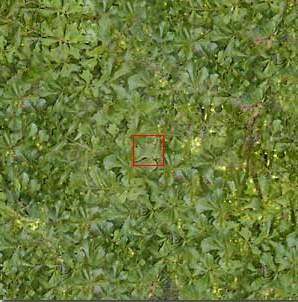 100
1 μέτρο
Απόσταση
από μερικά
φύλλα στον κήπο
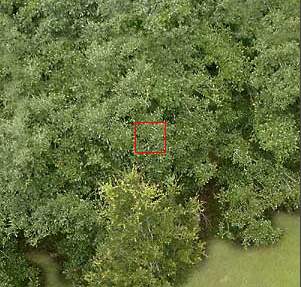 101 
10 μέτρα
Ξεκινάει το
ταξίδι προς 
τα πάνω....
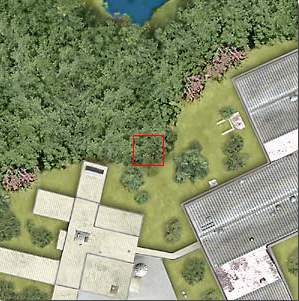 102
100 μ.
Σ’ αυτή την απόσταση βλέπουμε τα όρια του δάσους και μερικά κτίρια
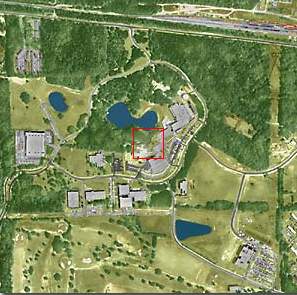 103
1 χλμ.
Από μέτρα σε χιλιόμετρα..
Από αυτό το ύψος είναι δυνατό το άλμα με αλεξίπτωτο..
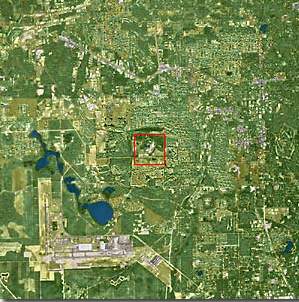 104
10 χλμ.
Διακρίνουμε την πόλη πλέον αλλά όχι και τα κτίρια
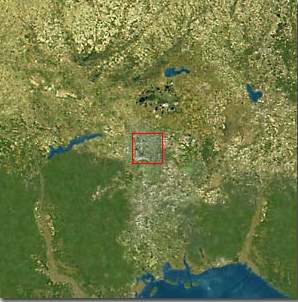 105
100 χλμ.
Από αυτό το ύψος, η πολιτεία της Φλόριντα των ΗΠΑ αρχίζει να διακρίνεται..
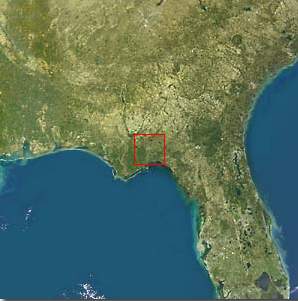 106
1.000 χλμ.
Κλασική εικόνα από δορυφόρο
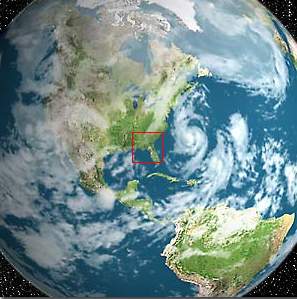 107
10.000 χλμ.
Το βόρειο ημισφαίριο της Γης και τμήμα της Λατινικής Αμερικής
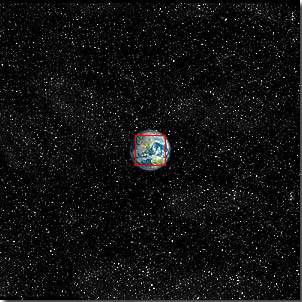 108
100.000 χλμ.
Η Γη αρχίζει να δείχνει μικρή
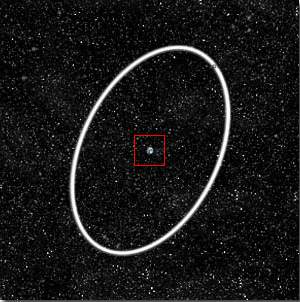 109
1 εκατ. χλμ.
Η Γη και η τροχιά της Σελήνης σε λευκό....
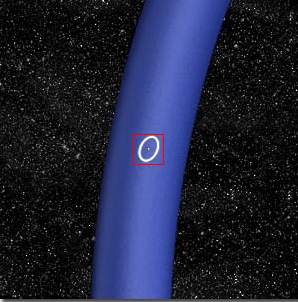 1010 
10 εκατ. χλμ.
Τμήμα της τροχιάς της Γης γύρω από τον Ήλιο σε μπλε
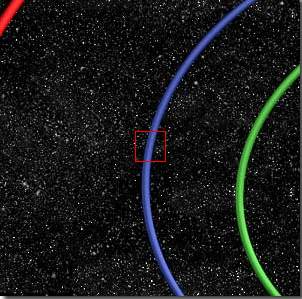 1011
100 εκατ. χλμ.
Τροχιές Γης και Αφροδίτης
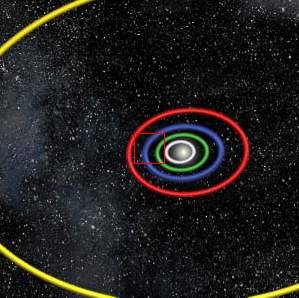 1012 
1 δισεκ. χλμ.
Τροχιές Ερμή, Αφροδίτης, Γης, Άρη και Δία.
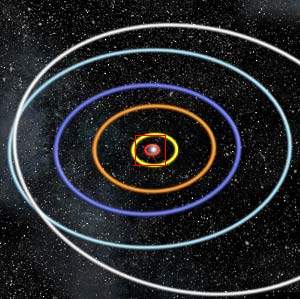 1013
10 δισεκ. χλμ.
Σε αυτή την απόσταση, παρατηρούμε το ηλιακό σύστημα και τις τροχιές των πλανητών
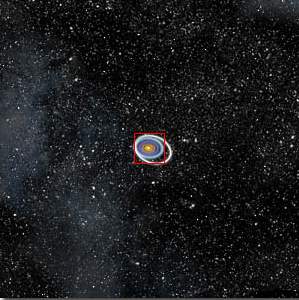 1014 
100 δισεκ. χλμ.
Το ηλιακό σύστημα αρχίζει να δείχνει μικρό
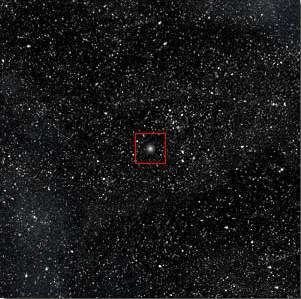 1015
1 τρισεκ. χλμ.
Ο Ήλιος δεν είναι παρά ένα μικρό αστέρι ανάμεσα σε χιλιάδες
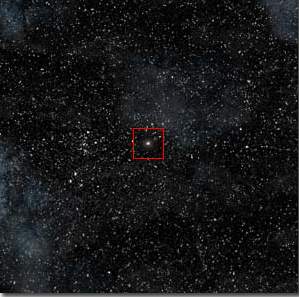 1016
1 έτος φωτός
Σε αυτή την απόσταση, ο Ήλιος δεν είναι παρά μία μικρή κουκίδα
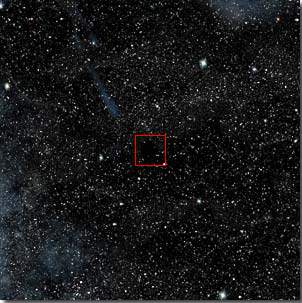 1017
10 έτη φωτός
Εδώ δε διακρίνουμε τίποτα απολύτως, στο άπειρο.
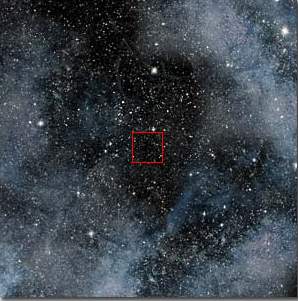 1018
100 έτη φωτός
“Τίποτα” Μόνο αστέρια και νεφελώματα
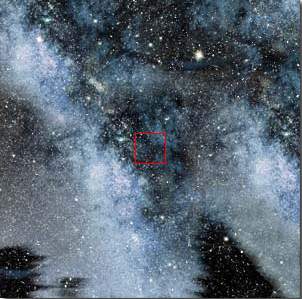 1019
1.000 έτη φωτός
Σε αυτή την απόσταση διανύουμε τμήμα του γαλαξία μας.
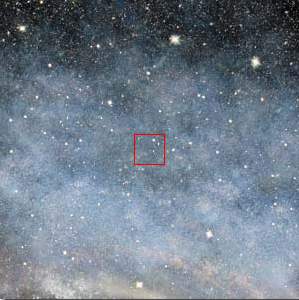 1020
10.000 έτη φωτός
Το ταξίδι στο γαλαξία μας συνεχίζεται.
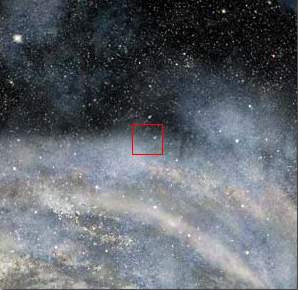 1021
100.000 έτη φωτός
Φτάνουμε στην εξωτερική περιφέρεια του γαλαξία μας.
1022
1 εκατ. έτη φωτός
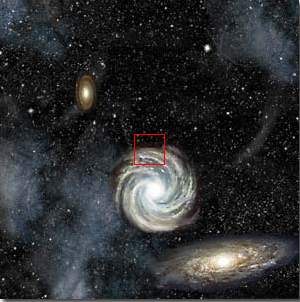 Σε αυτή την ασύλληπτη απόσταση διακρίνουμε και άλλους γαλαξίες.
1023 - 10 εκατ. έτη φωτός
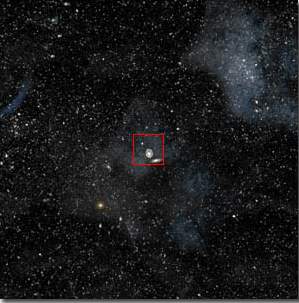 Σε αυτή την απόσταση, όλοι οι γαλαξίες εμφανίζονται ως κουκίδες με τεράστια κενά μεταξύ τους.
Το μοτίβο επαναλαμβάνεται σε όλο και μεγαλύτερη κλίμακα.
Μπορούμε να συνεχίσουμε αυτό το ταξίδι με τη φαντασία μας αλλά θα επιστρέψουμε γρήγορα στο …σπίτι μας.
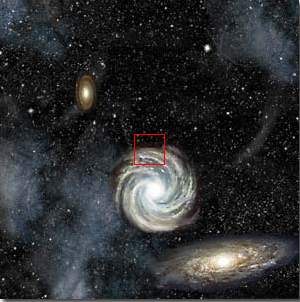 1022
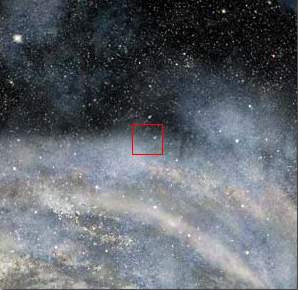 1021
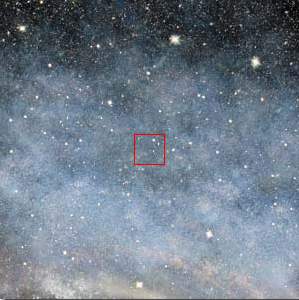 1020
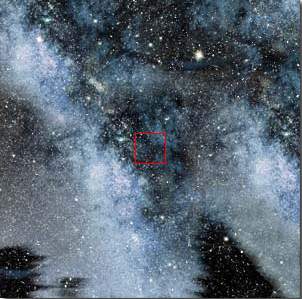 1019
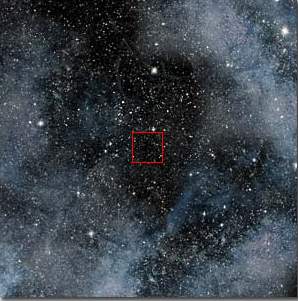 1018
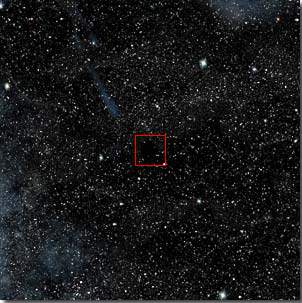 1017
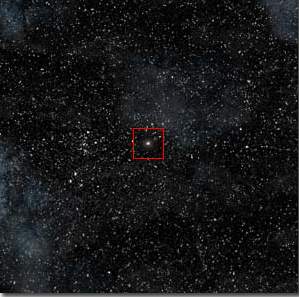 1016
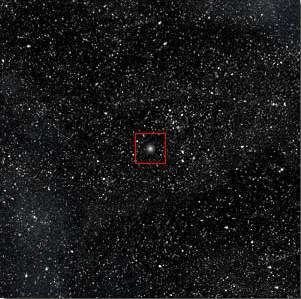 1015
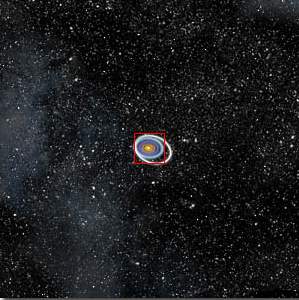 1014
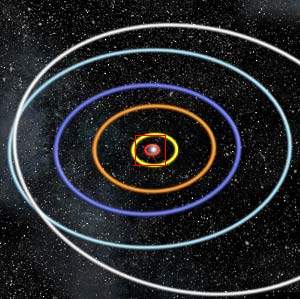 1013
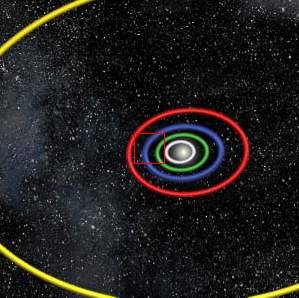 1012
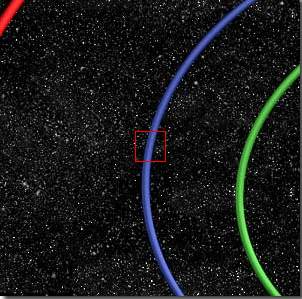 1011
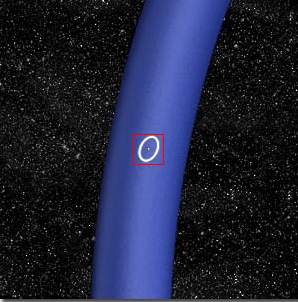 1010
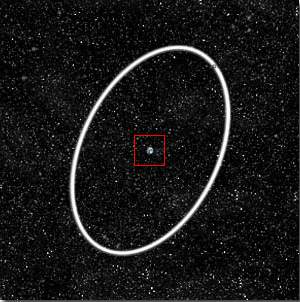 109
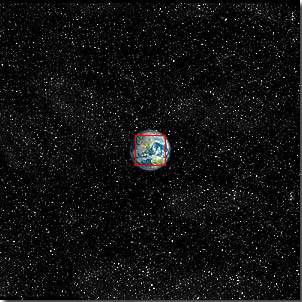 108
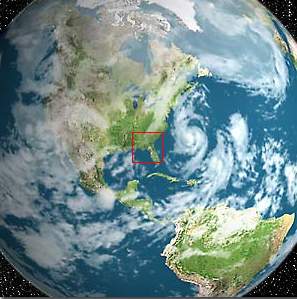 107
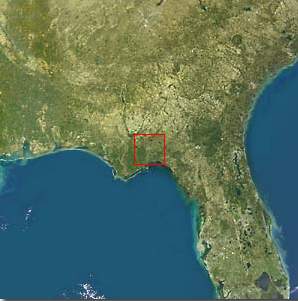 106
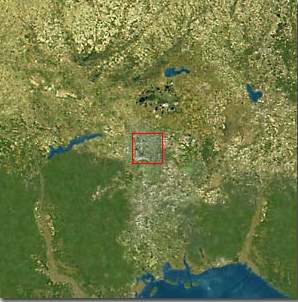 105
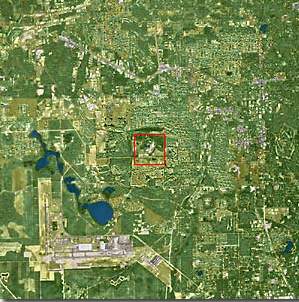 104
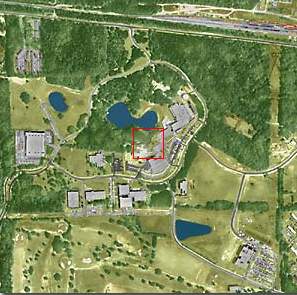 103
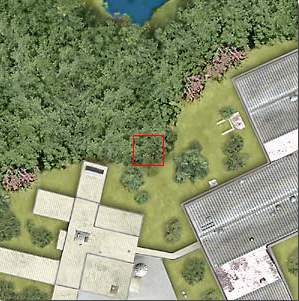 102
Ακόμα πιο κοντά
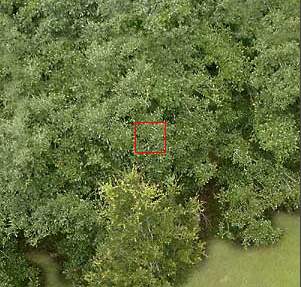 101
Τώρα θα εξερευνήσουμε …μικροσκοπικές κλίμακες
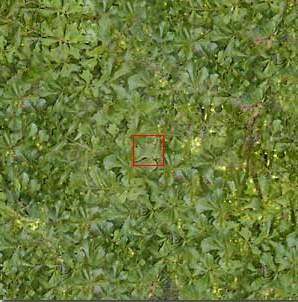 100
Έχουμε φτάσει στο σημείο αφετηρίας μας.  Απόσταση ενός μέτρου.
10-1
10 cm
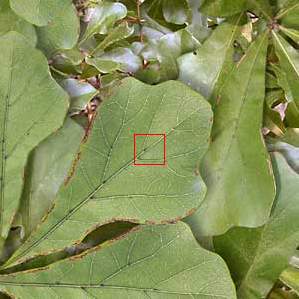 Διακρίνουμε τις λεπτομέρειες ενός φύλλου.
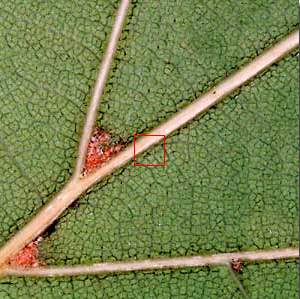 10-2
1 cm
Διακρίνουμε τις δομές του φύλλου
10-3
1 mm
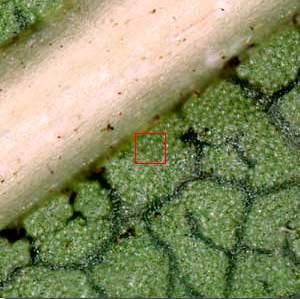 Διακρίνουμε τις κυτταρικές δομές…
10-4
100 microns
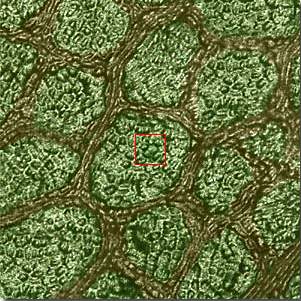 Τα κύτταρα προσδιορίζονται. Βλέπουμε τα σημεία όπου ενώνονται.
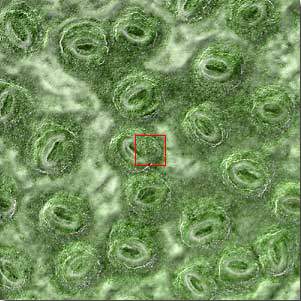 10-5
10 microns
Ταξιδεύουμε μέσα στο κύτταρο...
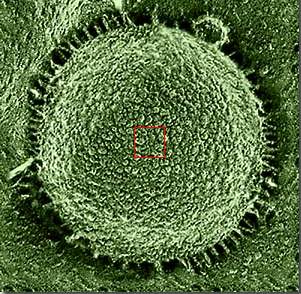 10-6
1 microns
Διακρίνουμε τον πυρήνα του κυττάρου.
10-7
1.000 Amgstrons
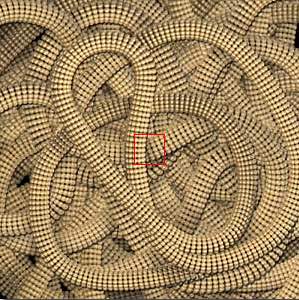 Τώρα διακρίνουμε τα χρωμοσώματα.
10-8
100 Amgstrons
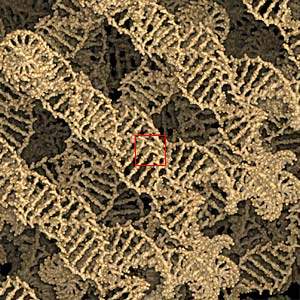 Διακρίνουμε το DNA.
10-9
10 Amgstrons
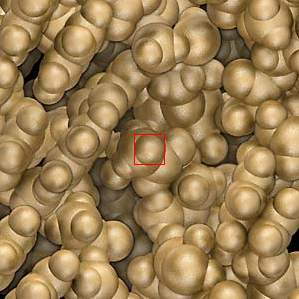 Μπορούμε να μελετήσουμε χρωμοσωματικά τμήματα.
10-11
10 picometers
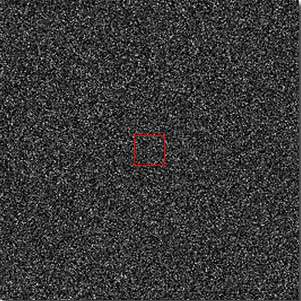 Παρατηρούμε την τροχιά των ηλεκτρονίων.
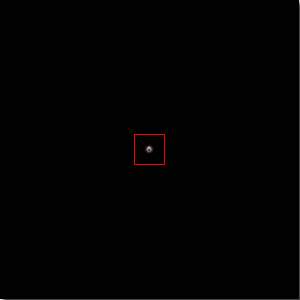 10-12
1 Picometer
Ένας μεγάλος κενός χώρος ανάμεσα στον πυρήνα του ατόμου και τις τροχιές των ηλεκτρονίων...
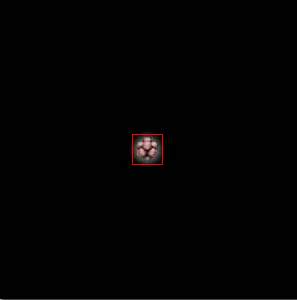 10-13
100 Fentometers
Εδώ διακρίνουμε τον πυρήνα του ατόμου.
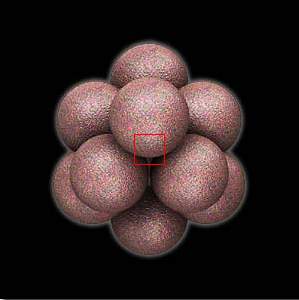 10-14
10 Fentometers
Η πυρήνας ενός ατόμου άνθρακα.
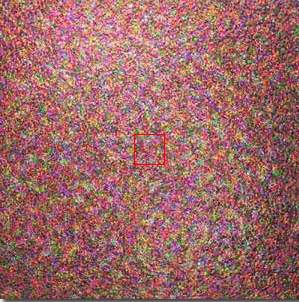 10-15
1 Fentómeter
Βρισκόμαστε στα όρια της επιστημονικής φαντασίας και βλέπουμε ένα πρωτόνιο.
10-16
100 Atometers
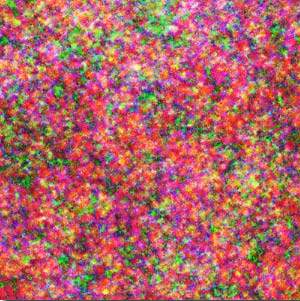 Μελετάμε πλέον τα  σωματίδια ‘quark’
Δεν μπορούμε να εξερευνήσουμε περισσότερο...Με βάση τις σύγχρονες επιστημονικές γνώσεις. Βρισκόμαστε στα όρια της ύλης...
ΤΕΛΟΣ !